Работа электрического поля
10 класс
Работа электростатического поля
Знак потенциальной энергии в механике
Знак потенциальной энергии в электростатике
Независимость работы от траектории
Потенциал электрического поля
Напряженность и напряжение
Энергия и потенциал точечного заряда
Заряды и массы. Аналогия.
Эквипотенциальные поверхности
выход
Работа электростатического поля
++++++++
-------
Из рисунка находим: 
S = d1 – d2
Поместим заряд +q в электрическое поле.
Под действием поля заряд переместится по направлению силовых линий.
Во время движения на заряд действует сила F =qE, которая совершает работу:
d1
+
d2
F
A = FScos(0°) = qE(d1 – d2) = -(qEd2 – qEd1) = - ΔWp
S
+
Wp = qEd
Аналогия с работой силы тяжести
Заряд q перемещается в электрическом поле
Тело массы m перемещается в поле силы тяжести
- - - - - - - - - -
d1
F = mg
F = qE
+
+
h1
d2
h2
Wp = mgh
A = FScos(0) = mg(h1 – h2) 
= -(mgh2 – mgh1) = - ΔEp
Wp = qEd
Aэл.поля = -ΔWp
Aтяж = -ΔWp
Знак потенциальной энергии
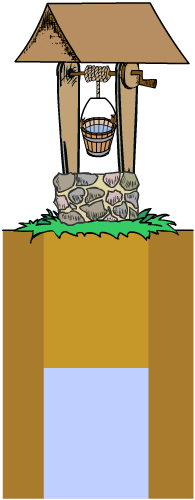 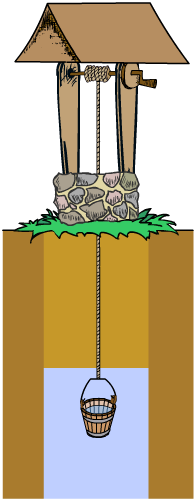 m > 0
h > 0
Wp = mgh > 0
h
«0» высоты
«0» высоты
m > 0
h < 0
Wp = mgh < 0
h
Знак потенциальной энергии зависит только от знака высоты (от выбора «0» уровня)
Знак потенциальной энергии
Пример 1
Пример 2
Пример 3
+   +   +   +
+
F = qE
Wp = +|qEd| > 0
Wp = -|qEd| < 0
d
«0» уровень
-    -    -    -
F = qE
Знак энергии заряда, находящегося в электрическом поле, зависит:  от направления поля, знака заряда и выбора «0» уровня
-
-
F = qE
«0» уровень
d
Знак потенциальной энергии
Знак потенциальной энергии равен знаку работы электрического поля при перемещении заряда на «0» уровень.
A = -ΔWp = - (Wp2 – Wp1) = - (0 – Wp1) = Wp1
Пример 1
A = FScos(0°) > 0
F = qE
+
Wp = +|qEd|
S
«0» уровень
Знак потенциальной энергии
Знак потенциальной энергии равен знаку работы электрического поля при перемещении заряда на «0» уровень
Второе правило:
Если сила, действующая на заряд, направлена на «0» уровень, то Wp > 0
A = -ΔWp = - (Wp2 – Wp1) = - (0 – Wp1) = Wp1
Пример 2
Для перемещения на         «0» уровень необходимо на заряд подействовать внешней силой                         (на рисунке не указана).
A = FScos(180°) < 0
F = qE
+
Wp = -|qEd|
S
«0» уровень
Работа при перемещении                                           по разным траекториям
Работа электрического поля не зависит от траектории.
A1 = FS1cos(α) = F*AB*cos(α) = F*BC
A3 = FS3cos(0°) = F*CB*cos(0°) = F*BC
A2 = FS2cos(90°) = F*AC*cos(90°) = 0
A
A1 = F*BC
α
A2+ A3 = A1
F
F
A2= 0
+
+
A3 = F*BC
α
C
B
S1
S3
S2
Работа электрического поля                                    не зависит от траектории
A12 = -ΔW12 = - (W2 – W1)
1
Энергии заряда W1 и W2  не зависят от траектории. Следовательно, при перемещении заряда по траекториям I и II работа одинакова.
F
F
II
I
+
+
2
Работа при перемещении                                           по замкнутой траектории
При перемещении заряда по замкнутой линии работа электрического поля равна нулю.
A1 = FS1cos(α) = F*AB*cos(α) = F*BC
A2 = FS2cos(180°) = F*BC*cos(180°) = - F*BC
A3 = FS3cos(90°) = F*CA*cos(90°) = 0
A
A1 = F*BC
α
F
F
F
F
A123= 0
A2 = - F*BC
+
+
+
+
A3= 0
α
C
B
S1
S2
S3
Потенциал электрического поля
На заряд, находящийся в электрическом поле, действует сила F
Если удалить заряд, то в точке «останется» напряженность
E1
F1
1
+
q
Напряженность – силовая характеристика электрического поля
Потенциал электрического поля
Заряд, находящийся в электрическом поле, обладает потенциальной энергией.
Потенциал – энергетическая характеристика электрического поля
d1
«0» уровень
Если удалить заряд, то в точке «остался» потенциал
Что «осталось» в точке?
Wp = |qEd|
?
φ1
F1
1
+
q
Напряженность и напряжение
Переместим заряд из точки 1 в точку 2
Работа электрического поля: A = FS= qEΔd
Δd
A = - (Wp2 – Wp1) = Wp2 – Wp1
φ1
φ2
Wp1 = qφ1;  Wp2 = qφ2
q
F
1
2
+
A = qEΔd = q(φ1  – φ2) = qU
U = φ1  – φ2  - разность потенциалов или напряжение
Энергия и потенциал точечного заряда
F – изменяется, следовательно, разобьем путь на небольшие участки ΔSi
Переместим заряд q из точки a в точку b
Работа электрического поля:            
      A = F1ΔS1 + F2ΔS2 + …
ΔS1
ΔS2
ΔS3…
S
q
Fa
Fb
+
φa
φb
+
+
Q
Заряды и массы. Аналогия.
Взаимодействие зарядов
Взаимодействие масс
q1
q2
m1
m2
F
F
F
F
+
-
r
r
q2 < 0     →    Wp < 0
Эквипотенциальные поверхности
При перемещении заряда перпендикулярно силовым линиям электрического поля A = q(φ1  – φ2) = 0, следовательно, φ1  = φ2
Поверхность, все точки которой имеют равный потенциал, называется эквипотенциальной
Однородное поле
Поле точечного заряда
+
+
Q
+